PENILAIAN PEMBELAJARAN BAHASA DAN SASTRA INDONESIA
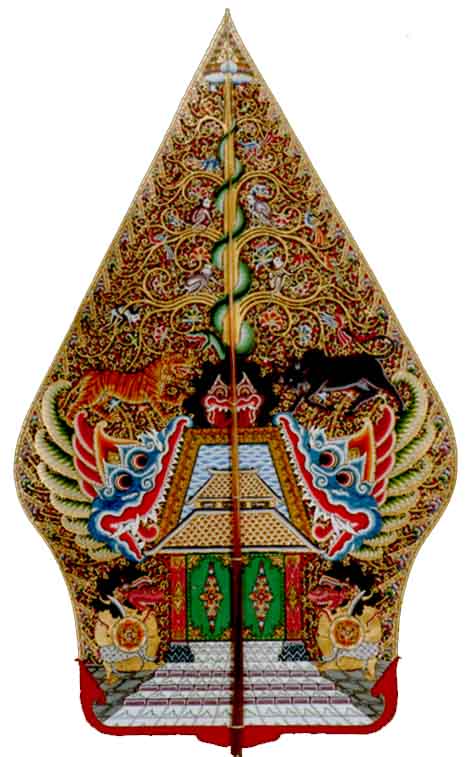 Burhan Nurgiyantoro
FBS/PPs Universitas Negeri Yogyakarta
Oktober 2010
PENDAHULUAN(1)
Istilah-istilah:
Penilaian: proses sistematis dalam pengumpulan, analisis, dan penafsiran informasi untuk menentukan seberapa jauh seorang peserta didik dapat mencapai tujuan pendidikan.
Pengukuran: proses untuk memperoleh deskripsi angka (skor) yang menunjukkan tingkat capaian seseorang dalam suatu bidang tertentu, misalnya jawaban pertanyaan “seberapa banyak”.
Asesmen:  proses pengumpulan, penafsiran, dan sintesis informasi untuk membuat keputusan penentuan status peserta didik berkenaan dengan berbagai variasi pendidikan yang menjadi perhatian guru.
Tes: instrumen atau prosedur yang sistematis untuk mengukur suatu sampel tingkah laku, misalnya untuk menjawab pertanyaan “seberapa baik (tinggi) kinerja seseorang” yang jawabnya berupa angka.
PENDAHULUAN(2)
Komponen penilaian: (1) informasi, (2) pembuatan pertimbangan, dan (3) pembuatan keputusan
Informasi: kemampuan, keterampilan, tingkah laku, sikap subjek-belajar; informasi antara lain diperoleh lewat pengukuran
Keakuratan informasi akan menjamin keakuratan,  objektivitas, dan ketepatan pembuatan pertimbangan dan pengambilan keputusan
Pertimbangan: estimasi kondisi dan penampilan kini dan prediksi kondisi dan penampilan mendatang
Pengambilan keputusan: pemilihan di antara sejumlah alternatif atau berbagai arah tindakan.
Pengambilan keputusan diikuti oleh tindakan
Langkah Penilaian
Menentukan kompetensi dasar yang akan diujikan
Membuat deskripsi bahan yang akan diujikan
Membuat kisi-kisi pengujian (diikuti telaah oleh sejawat, revisi); kisi-kisi yang baik dapat dipergunakan sebagai pertanggungjawaban validitas alat tes (validitas isi)
Menulis soal ujian
Menelaah soal ujian oleh sejawat atau orang yang ahli di bidangnya (menggunakan lembar pengamatan), revisi
Mengujicobakan alat evaluasi atau pelaksanaan tes
Melakuka penyekoran
Menelaah hasil uji coba per indikator per kompetensi dasar 
Menganalisis hasil ujian: analisis butir soal dan penghitungan indeks reliabilitas
Melakukan tindak lanjut: revisi alat tes (uji coba, analisis) soal jadi, bank soal, desiminasi
PENILAIAN BERBASIS KOMPETENSI
Penilaian Berbasis Kompetensi Dasar 
Kompetensi: pengetahuan, keterampilan, nilai-nilai dasar yang terrefleksi dalam berpikir dan bertindak
Kompetensi: seperangkat tindakan cerdas untuk berpikir dan bertindak
Standar kompetensi: batas dan arah kemampuan yang harus dikuasai
Kompetensi dasar: kemampuan minimal yang harus dikuasai dan dijabarkan langsung dari standar kompetensi
Penilaian standar kompetensi lewat kompetensi dasar
Penilaian kompetensi dasar lewat indikator
Pengembangan Indikator
Indikator:
dijabarkan langsung dari kompetensi dasar
ciri, perbuatan, tanggapan yang ditunjukkan siswa
berupa kata-kata kerja operasional
petunjuk tingkah laku bukti hasil belajar
cakupan bahan lebih sempit dibanding kompetensi dasar
pengembangannya diserahkan kepada kreativitas guru
untuk menilai pencapaian kompetensi dasar
sebagai dasar membuat soal, tugas, pertanyaan, atau perintah
satu indikator dapat terdiri dari satu atau beberapa soal
Cakupan ranah: kognitif, afektif, psikomotorik
Sistem Pengujian Berkelanjutan
Pengujian berbasis kompetensi menganut sistem pengujian berkelanjutan
Sistem pengujian berkelanjutan: semua indikator harus ada soalnya, hasil ujian dianalisis, dan ada tindak lanjut (selama ini hal ini masih menjadi kendala para guru baik karena kemauan maupun kemampuan)
Perlu dikembangkan kisi-kisi untuk rencana pengujian satu semester/tahun
Kolom kisi-kisi yang harus diisi: (i) kompetensi dasar, (ii) materi pokok dan uraian materi, (iii) pengalaman belajar, (iv) indikator, (v) jenis tagihan, (vi) bentuk tagihan, (vii) waktu, (viii) sumber/bahan/alat
Pembuatan Kisi-kisi Pengujian
Kisi-kisi adalah cetak-biru panduan penyusunan soal-soal ujian
Semua pembuatan soal ujian semestinya mendasarkan diri pada kisi-kisi yang telah disusun/disepakati
Atau sebaliknya, semua soal harus secara jelas menunjuk pada kompetensi tertentu yang tertulis pada kisi-kisi
Komponen kisi-kisi tes objektif paling tidak mencakup (i) standar kompetensi, (ii) kompetensi dasar, (ii) materi pokok, (iv) indikator, (v) jumlah soal, (vi) nomor soal, (vii) bentuk soal, (viii) waktu
Kisi-kisi bisa disusun oleh setiap pengajar atau mungkin sudah disediakan formatnya oleh lembaga
Jika kisi-kisi dibuat oleh pengajar sendiri, sebelum dipergunakan harus ditelaah terlebih dahulu oleh sejawat (orang yang ahli di bidangnya, expert judgement)
Alat ujian (tes) yang ditulis dengan mendasarkan diri pada kisi-kisi yang baik (: telah dinyatakan baik oleh expert), dapat dipandang telah memenuhi validitas isi
Contoh Kisi-kisi Pengujian
Contoh II: (sejumlah standar kompetensi)
Telaah Soal
Telaah soal dimaksudkan untuk meningkatkan kualitas alat tes yang telah disusun sehingga dapat dipertanggungjawabkan sebagai sebuah alat ukur
Telaah soal dilakukan dengan mencermati berbagai aspek (materi, konstruksi, bahasa) untuk menemukan berbagai kekurangan/kekeliruan untuk kemudian merevisinya
Untuk keperluan telaah soal telah tersedia rambu-rambu yang dapat dijadikan acuan
Rambu-rambu yang dimaksud berbeda untuk tiap bentuk tes (pilihan ganda, penjodohan, isian singkat, uraian)
Namun, pada prinsipnya kesemuanya terdiri atas unsur materi, konstruksi, dan bahasa
Sebuah butir soal dinyatakan baik (layak diujikan) jika kesemua butir instrumen analisis (subranah) memenuhi persyaratan
Jika ada satu atau sejumlah subranah yang tidak memenuhi persyaratan, butir soal yang bersangkutan harus direvisi atau bahkan diganti
Contoh Telaah Soal Bentuk Pilihan Ganda
Telaah Hasil Pengukuran
Untuk keperluan tindak lanjut pembelajaran, hasil pengukuran harus dianalisis untuk mengetahui kemampuan dasar  (artinya juga: indikator) mana saja yang sudah dikuasai siswa dan mana yang belum
Berdasarkan hasil telaah itu dapat ditentukan tindak lanjut yang perlu diambil: perlu program remidial, penguatan/pengayaan, atau yang lain (akselerasi)
Sebuah indikator dan KD dinyatakan dikuasai oleh siswa jika tingkat penguasaannya minimal 75%
Indikator-indikator (KD) tertentu yang masih rendah tingkat ketercapaiannya haruslah kembali “dibelajarkan” lewat program remidial
Siswa yang tingkat pencapaiannya masih di bawah standar minimal harus diberi program remidial, sedang yang sudah memenuhi diberi program pengayaan
Intinya, ada umpan-balik pembelajaran berdasarkan hasil pengukuran sebelumnya, dan untuk itu analisis soal ujian menjadi sebuah keniscayaan
Telaah hasil pengukuran dilakukan dengan cara menghitung jmlah jawaban benar per soal, per indikator, dan per kemampuan dasar
Contoh Telaah Hasil Pengukuran Seorang Siswa
Analisis Butir Soal (Item Analysis)
Analisis butir soal adalah estimasi kualitas butir-butir soal sebuah alat tes; menguji efektivitas butir-butir soal
Alat tes yang baik didukung oleh butir-butir yang baik, efektif, dapat dipertanggungjawabkan
Ada kesejajaran antara tinggi rendahnya indeks reliabilitas (teknik konsistensi internal) dan jumlah butir soal yang baik
Indeks reliabilitas yang tinggi, pasti akan tinggi pula jumlah butir yang baik; juga sebaliknya
Kerja analisis butir soal bisa mengikuti teori pengukuran klasik atau teori pengukuran modern (teori respon butir)
Dalam teori pengukuran klasik, analisis butir soal menyangkut tiga macam hal: tingkat kesulitan, daya beda, dan efektivitas distraktor
Dalam teori respon butir juga ada tiga hal: tingkat kesulitan (model satu parameter),  tingkat kesulitan dan daya beda (model dua parameter), dan kedua hal itu ditambah unsur tebakan (model tiga parameter)
Teori pengukuran klasik mempunyai banyak kelemahan, tetapi persyaratan ringan dan praktis
Pembicaraan di bawah dibatasi pada teori pengukuran klasik
Analisis Tingkat Kesulitan Butir
Kerja analisis ini menghasilkan indeks tingkat kesulitan (ITK, Item Difficulty, Item Facility) 
ITK menunjukkan seberapa sulit (mudah) sebuah butir soal bagi kelompok siswa yang dikenai uji coba
ITK diperoleh dengan menghitung proporsi jawaban benar; dapat dihitung secara manual, tabel (item analysis table), tetapi secara mudah dapat dihitung dengan komputer: program Iteman
ITK berkisar antara 0,00 ─ 1,00; indeks 0,00 berarti semua siswa menjawab salah (soal amat sulit), 1,00 berarti semua menjawab benar (soal amat mudah)
ITK yang diterima: 0,20 ─ 0,80; di luar indeks itu sebuah butir soal ditolak karena terlalu sulit atau mudah
Kategori ITK: 0,20 ─ 0,40: sulit; 0,41 ─ 0,60: sedang; dan 
     0,61 ─ 0,80: mudah
Jumlah butir soal yang terbanyak dalam sebuah alat tes sebaiknya yang berkategori sedang
Indeks Daya Beda
Kerja analisis ini menghasilkan indeks daya beda (IDB, Item  Discrimination)
IDB merupakan sebuah estimasi yang menunjukkan seberapa besar sebuah butir soal mampu membedakan siswa  kelompok tinggi dengan kelompok rendah
IDB dapat dihitung dengan rumus secara manual, tabel, atau dengan komputer program Iteman bersamaan dengan ITK
IDB berkisar antara -1,00 ─ 1,00; indeks -1,00 berarti semua siswa kelompok rendah menjawab benar sebuah butir soal dan siswa kelompok tinggi semua menjawab salah; demikian sebaliknya
IDB yang diterima minimal 0,25; untuk tes buatan sendiri dan dipakai untuk menguji siswa sendiri IDB 0,20 masih ditoleransi
Butir soal yang IDB-nya negatif harus didrop karena menyalahi logika (siswa kelompok tinggi menjawab salah, sedang kelompok rendah malah menjawab benar)
Sebuah butir soal dinyatakan layak (oke) jika ITK dan IDB sama-sama memenuhi persyaratan; jika salah satu saja tidak memenuhi persyaratan, butir soal itu dinyatakan gugur
Penilaian Proses, Produk, dan Kinerja
KBK (KTSP) menekankan pentingnya penilaian proses , produk, dan kinerja sekaligus
Penilaian proses: penilaian yang dilakukan ketika pembelajaran masih berlangsung
Penilaian proses juga disebut dan atau bagian dari penilaian kelas
Contoh penilaian proses: kuis, pertanyaan lisan di kelas, pemberian tugas di kelas, latihan-latihan, PR, ulangan harian
Penilaian produk: penilaian yang dilakukan di akhir program: ujian sistem blok, ulangan umum bersama, ujian nasional
Penilaian produk lazimnya dilakukan secara tertulis dengan bentuk soal objektif pilihan ganda
Penilaian kinerja: penilaian melakukan sesuatu terkait dengan tuntutan kompetensi mata pelajaran
Penilaian kinerja sebaiknya dilakukan di tengah proses pembelajaran, kecuali berbagai faktor pendukungnya siap (tempat, waktu, tenaga, biaya)
Penilaian kinerja kini diutamakan, khususnya dalam bentuk penilaian otentik
Soal Ujian Bahasa Indonesia(1)
Jika pembelajaran BI ditekankan pada kompetensi berbahasa, penilaian dengan model otentik tepat.
Namun, dalam ujian-ujian yang dibatasi waktu secara ketat (UUB, UN) pengukuran kemampuan berbahasa yang betul-betul otentik tidak praktis.
Asesmen otentik lebih cocok untuk penilaian proses  (Callison).
Namun, paling tidak soal ujian mengarah ke otentik, yaitu yang menempatkan bahasa sebagai sarana berkomunikasi dan bukan tes bahasa dmi bahasa itu sendiri.
Soal ujian harus tidak hanya berurusan dengan bahasa, tetapi bahasa dan sekaligus makna yang dikandung.
Jadi, ia mesti berurusan dengan ketepatan bahasa dan kejelasan/ketepatan makna.
Soal Ujian Bahasa Indonesia(2)
Persoalan lain soal-soal ujian akhir (UUB, UN) dibuat dengan bentuk tes objektif (karena memang lebih praktis).
Di pihak lain, asesmen otentik memberi kebebasan peserta didik untuk mengreasikan jawaban sendiri (ini jelas kurang praktis, bahkan sering tidak konsisten, dalam hal memeriksa pekerjaan, belum lagi masalah waktu).
Maka, persoalan yang muncul berikutnya adalah: bagaimanakah membuat soal-soal ujian, UN, yang bernuansakan otentik, namun dalam bentuk objektif.
Dan, seperti topik pembicaraan ini: memiliki keterbacaan yang cukup.
Hal ini jelas merupakan sebuah tantangan yang menarik  (namun haruslah selaras dengan teknik pembelajaran yang dilakukan).
TES OTENTIKKEBAHASAAN
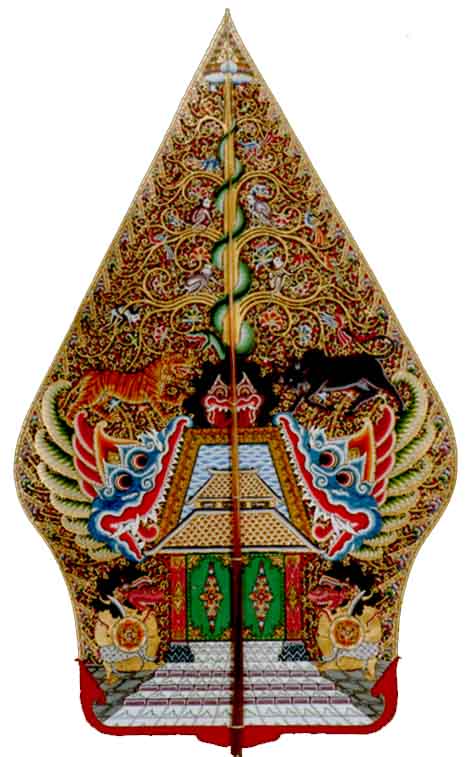 Burhan Nurgiyantoro
Agustus 2010
PENILAIAN OTENTIK(1)
Sebagaimana halnya portofolio, sejak era KBK/KTSP, penilaian otentik (authetic assessment) kini sedang naik daun
Penilaian otentik mementingkan penilaian proses dan hasil sekaligus
Cara penilaian juga bermacam-macam, nontes dan tes dan kapan saja
Misalnya dengan cara: tes (ulangan), penugasan, proyek, wawancara, pengamatan, angket, catatan lapangan/harian, portofolio, dll
Otentik dapat berarti dan sekaligus menjamin:
objektif
nyata, konkret
benar-benar hasil tampilan siswa
akurat dan bermakna
Penilaian Otentik(2)
Penilaian otentik menunjuk pada pemberian tugas kepada pembelajar untuk menampilkan kemampuannya mempergunakan bahasa target secara bermakna dan kemudian dinilai

AA: a form of assessment in which students are asked to perform real-world tasks that demonstrate meaningful application of essential knowledge and skills (John Mueller, 2008)

AA: performance assessment call upon the examinee to demonstrate specific skills and competencies, that is, to aplly the skills and knowledge they have mastered (Richard J. Stiggins, 1987)
Tes Tradisional vs Tes Otentik(1)
Penilaian tes tradisional (TT) lebih banyak menanyakan penguasaan pengetahuan lewat bentuk-bentuk tes objektif
Karakteristik TT menurut Mueller (2008):
Misi sekolah adalah mengembangkan warga negara yang produktif
Untuk menjadi warga negara produktif, seseorang harus menguasai disiplin keilmuan dan keterampilan tertentu
Maka, sekolah mesti mengajarkan siswa disiplin keilmuan dan keterampilan tersebut
Untuk mengukur keberhasilan pembelajaran, guru harus mengetes siswa untuk mengetahui tingkat penguasaan keilmuan dan keterampilan itu
The curriculum drives assessment; the body of knowledge is determined first
Tes Tradisional vs Tes Otentik(2)
Karakteristik tes otentik (T0):
Misi sekolah adalah mengembangkan warga negara yang produktif
Untuk menjadi warga negara produktif, seseorang harus mampu menunjukkan penguasaan melakukan sesuatu secara bermakna dalam dunia nyata
Maka, sekolah mesti mengembangkan siswa untuk dapat mendemonstrasikan kemampuan/keterampilan melakukan sesuatu  
Untuk mengukur keberhasilan pembelajaran, guru harus meminta siswa melakukan aktivitas tertentu secara bemakna yang mencerminkan aktivitas di dunia nyata
Assessment drives the curriculum; the teachers first determine the tasks that student will perform to demonstrate their mastery
Tes Tradisional vs Tes Otentik(3)
Perbedaan antara: 
memilih jawaban dan menunjukkan suatu aktivitas
menunjukkan penguasaan pengetahuan dan demonstrate proficiency by doing something
memanggil kembali atau rekognisi dan mengonstruksi atau aplikasi
soal dan jawaban disusun guru dan siswa menyusun sendiri jawaban 
bukti tidak langsung dan bukti langsung (faktual)
STRATEGI PENILAIAN AUTENTIK(1)
Penilaian Kinerja (Performance Assessment): 
Menguji kemampuan mendemonstrasikan pengetahuan dan keterampilan, menguji apa yang  diketahui dan dapat dilakukan, sebagaimana ditemukan dalam situasi nyata dan dalam konteks tertentu
Unjuk kerja dalam konteks hasil pembelajaran bahasa berkaitan dengan kinerja aktif-produktif lewat berbicara dan menulis
Kinerja sering dilakukan atau adalah berbicara dan menulsi dengan segala jenisnya secara bermakna
Wawancara Lisan (Oral Interview): 
Tugas ini bagian kinerja kebahasaan
Dalam penilaian pembelajaran bahasa tujuan utamanya  adalah menilai kompetensi peserta didik membahasakan secara lisan informasi yang ditanyakan
Dalam asesmen otentik yang diutamakan adalah ketepatan bahasa dan kejelasan informasi yang disampaikan
STRATEGI PENILAIAN AUTENTIK(2)
Pertanyaan Terbuka (Constructed-Response Items):
 Penilaian dengan memberikan pertanyaan/tugas yang harus dijawab atau dilakukan oleh siswa secara tertulis atau lisan
Pertanyaan harus memaksa siswa mengreasikan jawaban yang menunjukkan kualitas berpikir, mengembangkan argumentasi, dan membuat kesimpulan. 
Kemampuan memilih atau mengreasikan pesan dan bahasa secara akurat dan tepat mencerminkan kualitas berpikir tingkat tinggi.
Menceritakan kembali Teks atau Cerita (Story or Text Retelling):
Pemberian tugas menceritakan kembali wacana yang didengar atau dibaca secara lisan atau tertulis
Ada integrasi beberapa kemampuan berbahasa. Misalnya teks bacaan dapat diceritakan kembali secara lisan dan tertulis.
Tugas ini dimaksudkan untuk mengukur kompetensi pemahaman isi dan informasi yang terkandung dalam wacana yang disampaikan.
Penilaian terkait dengan ketepatan bahasa dan ketepatan informasi yang terkandung dalam wacana
STRATEGI PENILAIAN AUTENTIK(3)
Portofolio (Portfolio):
Portofolio: asesmen otentik yang tepat dipakai dalam penilaian proses. 
Portofolio: kumpulan karya siswa yang dibuat secara terencana dan sistemik yang kemudian dianalisis secara cermat untuk menunjukkan perkembangan kemajuan mereka setiap waktu
Jika ada banyak karya,  dipilih dengan memergunakan kriteria tertentu, misalnya yang relevan, bermakna, dan menggambarkan kemajuan serta capaian belajar
Proyek (Projects):
Tugas penelitian kecil-kecilan (tetapi besar buat siswa), seperti menganalisis fiksi, makna puisi-puisi anak, tajuk rencana bermuatan kependidikan di koran, pementasan drama, dll.
Pemilihan topik proyek sebaiknya didiskusikan dengan peserta didik. Kegiatan proyek harus dapat diselesaikan dalam jangka waktu tertentu.
Tugas proyek merupakan kegiatan investigasi sejak perencanaan, pengumpulan data, pengorganisasian, pengolahan dan penyajian data sampai pembuatan laporan. 
Tugas proyek menunjukkan penguasaan pengetahuan, pemahaman, aplikasi, analisis, sintesis informasi/data,  sampai dengan pemaknaan dan penyimpulan
Tes Otentik Berbahasa(1)
Penilaian otentik hasil pembelajaran bahasa tentulah juga terkait dengan fungsi bahasa yang sebagai sarana berkomunikasi
Jadi, ia lebih terkait penilaian kompetensi komunikatif daripada kompetensi linguistik
Dalam penilaian model ini, siswa dituntut untuk benar-benar menghasilkan bahasa sebagaimana halnya dalam komunikasi sehari-hari dengan mempertimbangkan berbagai faktor pragmatik
Faktor pragmatik itu bermacama-macam: situasi (tingkat keformalan penuturan, tujuan, lawan tutur, substansi tuturan, saluran komunikasi, dll)
Dalam situasi nyata, orang berbahasa tidak sekadar demi bahasa itu sendiri, melainkan karena ada sesuatu yang ingin dikomunikasikan
Tes Otentik kebahasaan(2)
Jadi, faktor gagasan (substansi penuturan) yang terkandung dalam penuturan mesti ada dan harus dipertimbangkan dalam penilaian
Selain itu, tingkat keformalan (formal—nonformal) juga amat menentukan
Dari sinilah kemudian muncul istilah: berbahasa Indonesia  secara baik dan benar
Baik berarti sesuai dengan faktor pragmatik, benar sesuai dengan kaidah
Namun, yang lebih disarankan untuk diujikan di sekolah dalam bentuk tugas-tugas yang harus dilakukan siswa/mhs adalah produksi bahasa yang benar
Lewat cara itu pengetahuan kebahasaan (kompetensi linguistik) siswa/mhs sekaligus dapat diketahui
Penggunaan bahasa Indonesia secara baik umumnya sudah teruji di luar kelas
Tes Otentik Kebahasaan(3)
Dengan demikian, penilaian ketepatan penggunaan bahasa, sekaligus juga berarti ketepatan gagasan atau kebermaknaan
Tanpa keduanya, itu hanya berati belajar berbahasa dalam situasi terisolasi, dan itu belum tentu dengan realitas kehidupan berbahasa di masyarakat
Atau, minimum belum teruji
Pengungkapan hasil belajar bahasa tersebut sebenarnya dapat dilakukan dalam semua mata pelajaran
Mata-mata pelajaran nonkebahasaan, misalnya lewat berbagai tugas menulis atau pengumpulan bukti untuk portofolio
(Sebetulnya tugas-tugas membuat tulisan untuk mata-mata pelajaran umum dapat juga dipakai sebagai salah satu sumber data penilaian kemampuan berbahasa siswa)
Namun, yang paling praktis dan terlihat lebih konkret adalah lewat mata-mata kuliah keterampilan berbahasa
Jadi, dapat secara lisan atau tertulis
Tes Otentik: Tes Berbahasa & Bersastra(1)
Sesuai dengan hakikat tes otentik, tes hasil belajar bahasa dan sastra yang ditunjuk adalah yang kinerja konkret
Tes kinerja berbahasa (dalam pembelajaran bahasa dan sastra):
Menyimak
Membaca
Berbicara
Menulis
Jadi, tes otentik pasti lebih menekankan pengukuran kompetensi komunikatif daripada kompetensi linguistik dan literer
Persoalannya adalah bagaimana mengembangkan keempat kemampuan berbahasa dan bersastra tersebut menjadi tes yang benar-benar berkadar otentik
Tes Otentik: Tes Berbahasa & Bersastra(2)
Tes kinerja berbicara dan menulis mudah untuk dijadikan tes berkadar otentik karena bersifat aktif produktif
Tetapi, bagaimana halnya dengan tes menyimak dan membaca yang bersifat aktif reseptif yang notabene lebih banyak untuk mengukur pemahaman?
Sebetulnya, kuncinya adalah bagaimana cara mengukur kemampuan pemahaman itu
Tes yang lazim (tradisional) adalah dengan meminta siswa merespon jawaban (selecting a response) lewat bentuk soal objektif
Padahal, tes otentik menuntut siswa untuk melakukan sesuatu (performing a task) sebagai bukti nyata bahwa mereka memang memahami hal-hal yang dipelajari
Tes Otentik: Tes Berbahasa & Bersastra(3)
Jadi, masalahnya adalah bagaimana membuat tes menyimak dan membaca tersebut menjadi performing a task bukan sekadar selecting a response
Di pihak lain, tes performing a task  menuntut siswa untuk bersifat aktif produktif  dan betul-betul dalam bentuk unjuk kerja bahasa secara bermakna
Hal itu berarti bahwa untuk mengukur kemampuan menyimak dan membaca dibuat menjadi tes performing a task 
Bentuk tes dapat berupa kegiatan berbicara, menulis, atau keduanya sekaligus
Topik pembicaraan atau penulisan tentu saja terkait langsung dengan bahan menyimak dan membaca
Tes Otentik: Menyimak dan Membaca
Tes menyimak dan membaca mempunyai kesamaan: bersifat aktif reseptif
Dalam pembuatan soal yang lazim,  tes menyimak dan membaca akan memilih respon yang disediakan, selecting a response
Respon biasanya terkait dengan pemahaman siswa tentang materi yang disimak atau didengarkan
Untuk pembuatan tes otentik kedua keterampilan itu pemahaman haruslah diubah menjadi tes performing a task 
Soal  harus dijadikan tugas-tugas kinerja bahasa secara bermakna walau hal itu juga harus tetap diprasyarati kemampuan pemahaman bahan yang disimak dan dibaca
Artinya, tanpa bekal pemahaman isi teks yang didengar atau dibaca, siswa tidak bisa melakukan tugas-tugas yang diberikan
Tes Otentik: Menyimak dan Membaca(2)
Bentuk kinerja bahasa adalah berbicara atau menulis
Jadi, singkatnya tes menyimak dan membaca kini diubah dengan menuntut jawaban siswa lewat berbicara atau menulis
Bentuk tugas kinerja dapat berupa menceritakan kembali secara lisan dan atau menuliskan kembali secara tertulis
Selain itu, agar tugas-tugas itu juga bermaknsa sebagaaimana tuntutan tes otentik, perlu juga ada komentar atau tanggapan siswa
Tanggapan ditekankan pada isi materi teks, tetapi dapat juga berkaitan dengan aspek kebahasaan
Untuk menilai tingkat kemampuan siswa dibuatkan lembar-lembar rubrik yang sesuai
Di bawah dicontohkan rubrik yang dimaksud
Contoh Rubrik Penilaian Kinerja Pemahaman Menyimak/Membaca Secara Lisan
Contoh Rubrik Penilaian Kinerja Pemahaman Menyimak/membaca Secara Tertulis
Tes Otentik: Berbicara dan Menulis(1)
Tes berbicara dan menulis mempunyai kesamaan: bersifat aktif produktif
Dengan demikian, tes berbicara dan menulis yang benar pasti memberi tugas-tugas kepada siswa untuk berunjuk kerja bahasa
Tes kemampuan berbicara dan menulis otomatis akan berwujud performing a task dan bukan sekadar memilih respon yang disediakan, selecting a response
Jika tes sudah berupa performing a task, kita tinggal membawa, menjadikan, atau memastikan bahwa tugas-tugas itu benar-benar sesuai dengan tuntutan tes otentik
Tugas yang diberikan dapat bermacam-macam, bisa berupa tes bisan tugas-tugas nontes
Tes Otentik: Berbicara dan Menulis(2)
Model penyekoran tes berbicara dan menulis secara  otentik adalah dengan rubrik
Ada banyak model rubrik penilaian tergantung pada tugas berbicara atau menulis yang diberikan
Untuk tugas kinerja berbicara  misalnya dapat berupa  berdiskusi, berpidato, wawancara, penyampaian laporan, dll
Untuk tugas kinerja menulis misalnya dapat berupa menulis dengan tema tertentu, membuat laporan kegiatan, membuat resensi buku, membuat bermacam surat, dll
Di bawah dicontohkan beberapa model rubrik penilaian untuk  kinerja berbicara dan menulis
Contoh Pedoman Penilaian Kemampuan Berbicara (Contoh 1)
Contoh PedomanPenilaian Kemampuan Berbicara (Contoh 2)
Contoh Panduan Penilaian Menulis (Contoh 1)
Contoh Panduan Penilaian Menulis (Contoh 2)
Model Penilaian Otentik
Jadi, model penilaian otentik mempergunakan model penilaian analitis daripada holistis
Dengan model analitis kita akan tahu komponen tertentu yang sudah baik baik atau sebaliknya
Dengan demikian, kita dapat memberikan pembenahan yang lebih dibutuhkan

Model Holistis:
Penilaian bersifat menyeluruh dan sekaligus terhadap sebuah karya tulis atau unjuk kerja yang lain
Karya/kinerja tidak dirinci per komponen 
Penilaian bersifat impresif dan selintas
Hanya ada satu skor: skor keseluruhan
Teknik ini dapat dipertanggungjawabkan jika penilainya orang yang berpengalaman dan ahli di bidangnya
Model Penilaian Otentik lanjutan ....
Model Analitis:
Penilaian karangan atau unjuk kerja yang lain dirinci ke dalam komponen-komponen tertentu
Tiap komponen diberi bobot sesuai dengan perannya dalam karangan secara keseluruhan
Skor sebuah karangan diperoleh dengan menjumlah seluruh skor per komponen
Teknik penilaian ini dipakai untuk keperluan diagnostik-edukatif
Perincian karya ke dalam komponen-komponen dapat berbeda tergantung jenis karya yang dinilai
Demikian juga dalam hal pembobotan tiap komponen
Pembobotan Penilaian Komponen Kebahasaan
Bagaimana perbandingan bobot penyekoran antara unsur bahasa dan gagasan?
Secara sederhana penilaian berbahasa secara otentik dapat dibedakan secara dikhotomis ke dalam unsur bentuk (bahasa) dan isi (gagasan)
Jawabannya adalah tergantung level pembelajar yang akan dinilai dan jenis karya yang dinilai
Semakin tinggi level mereka, misalnya mahasiswa tingkat tinggi, semakin tinggi pula skor bobot unsur gagasan
Jenis karya seperti skripsi dan laporan penelitian, bobot unsur gagasan mestinya, lebih tinggi
Tugas mengarang yang bertujuan melatih kemampuan menulis siswa/mhs, bobot unsur bahasa yang lebih tinggi, atau minimun sama
Perbandingan unsur bahasa dan gagasan itu misalnya: 75: 25; 70:30; 65:35; 60:40; 55: 45; 50:50; 45:55; 40:60; 35:65; 30:70; 25:75; 20:80
TERIMA KASIH